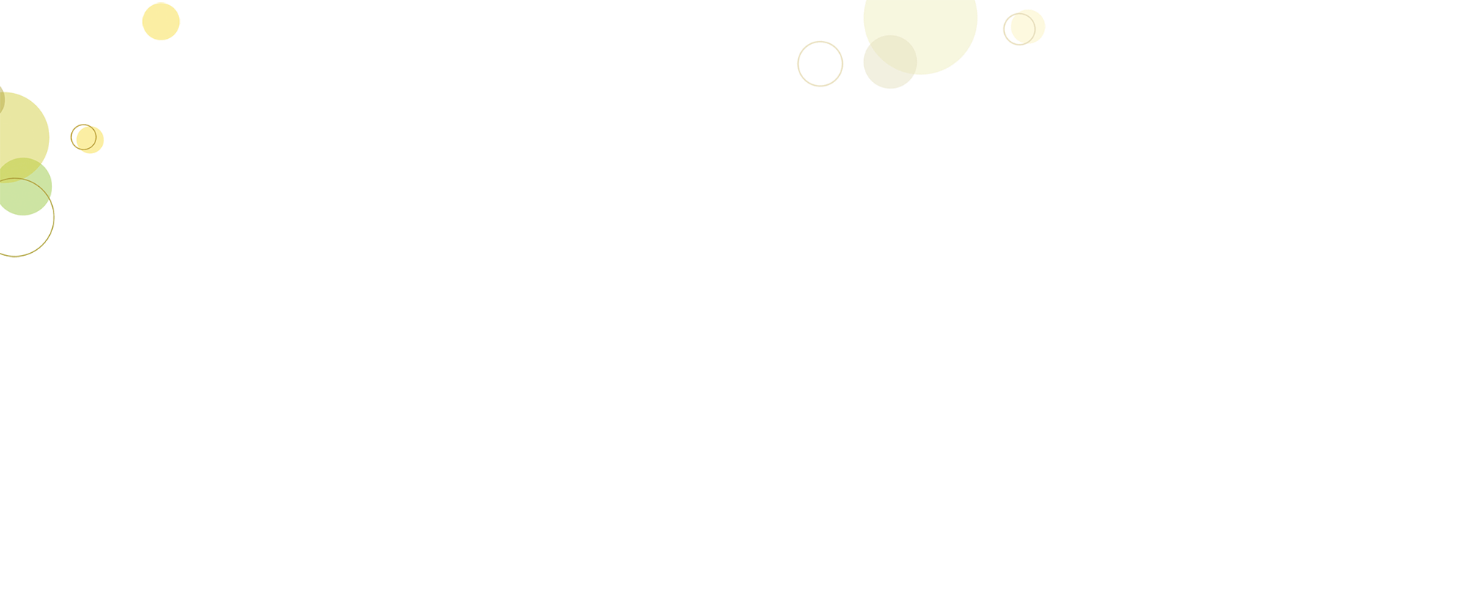 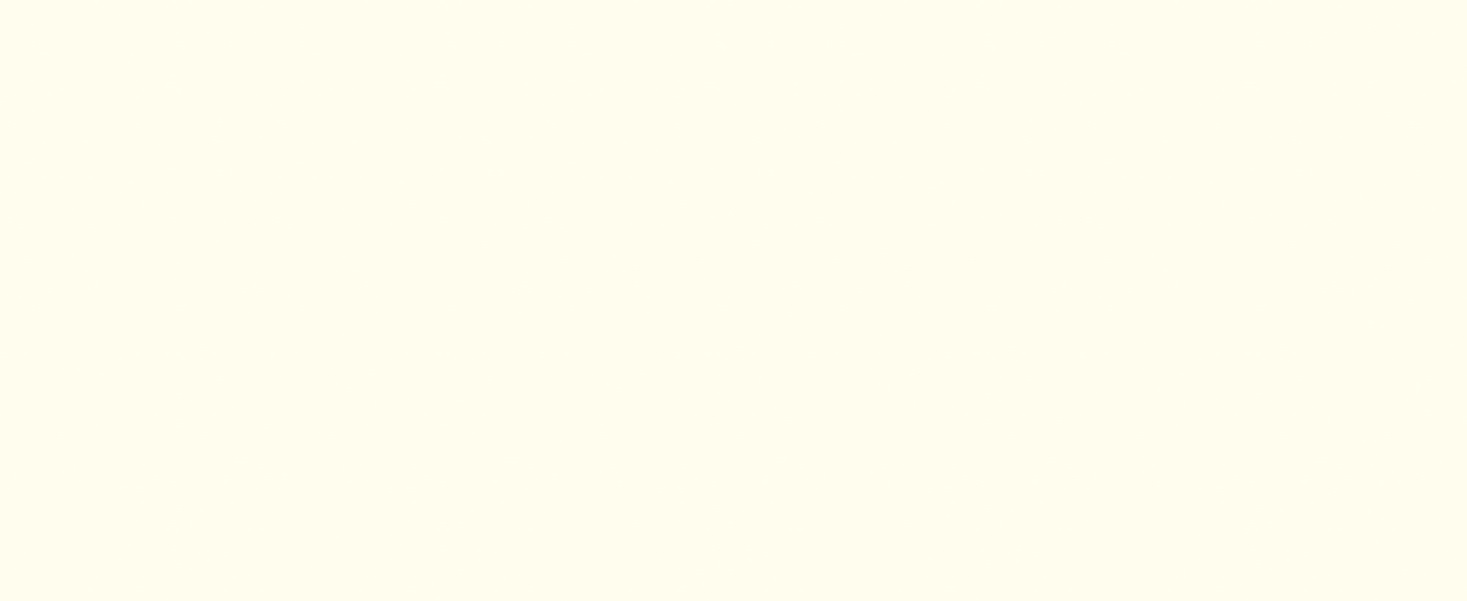 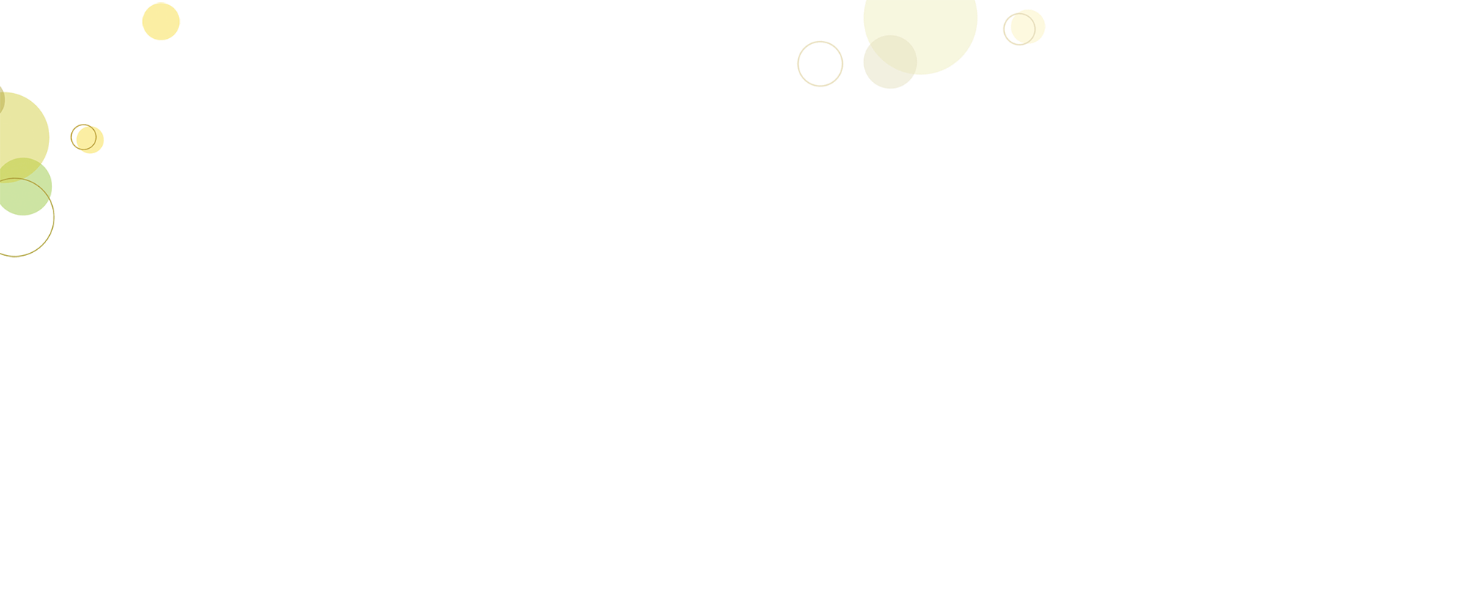 CHÀO MỪNG CÁC EM ĐẾN VỚI LỚP HỌC TRỰC TUYẾN
MÔN: TOÁN LỚP 3
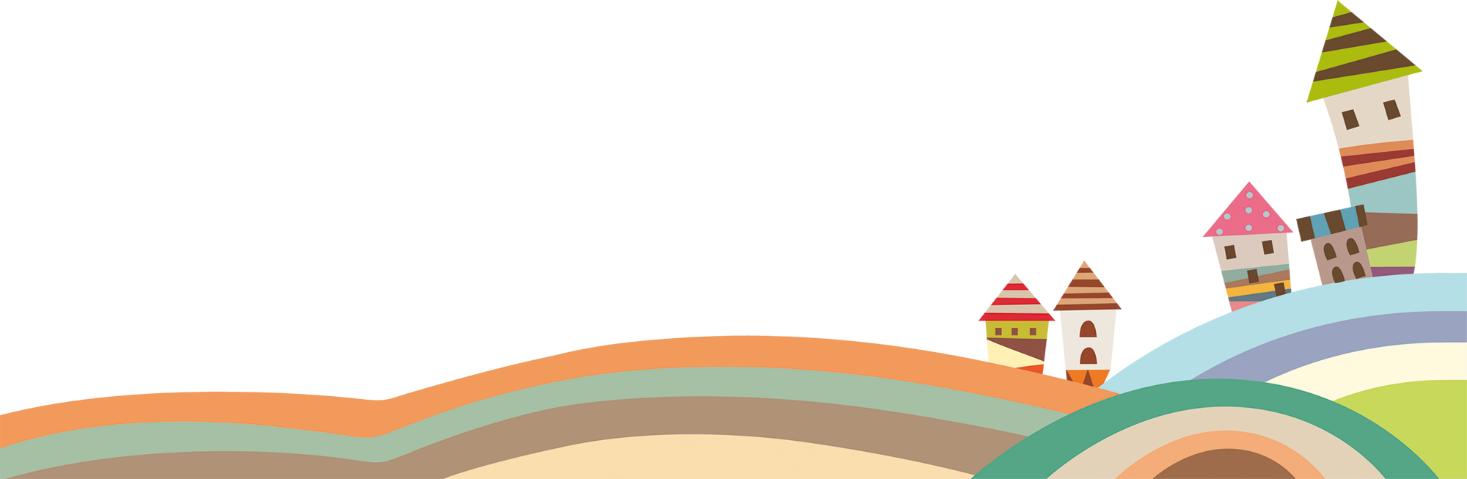 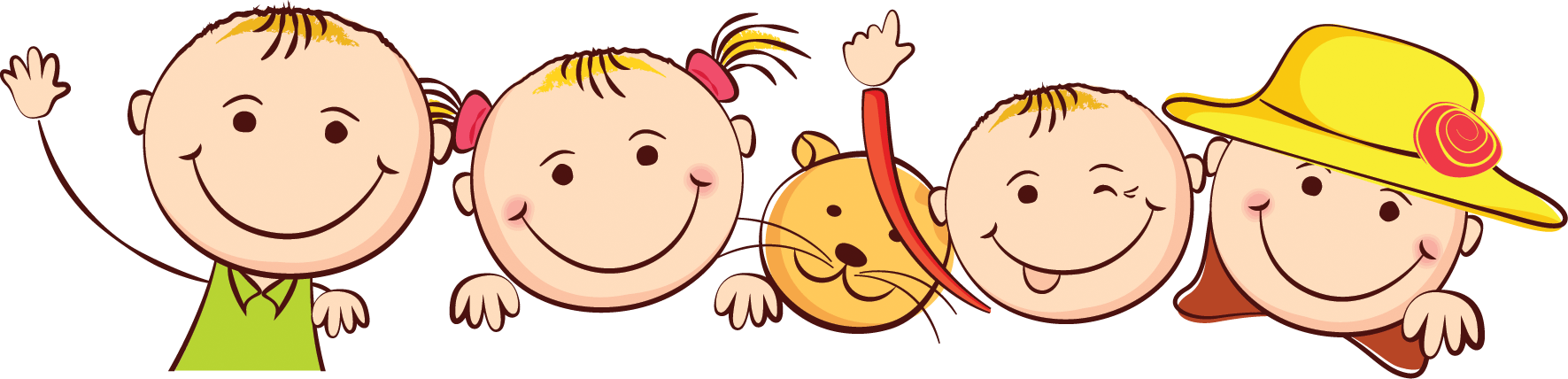 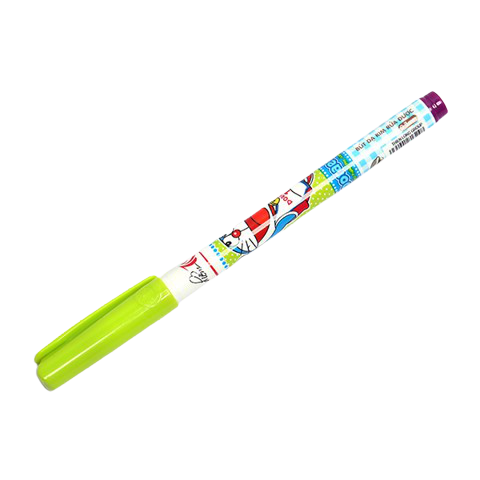 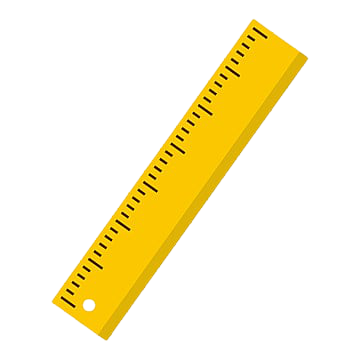 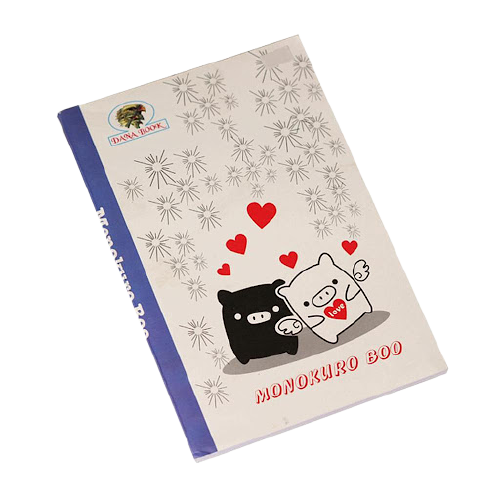 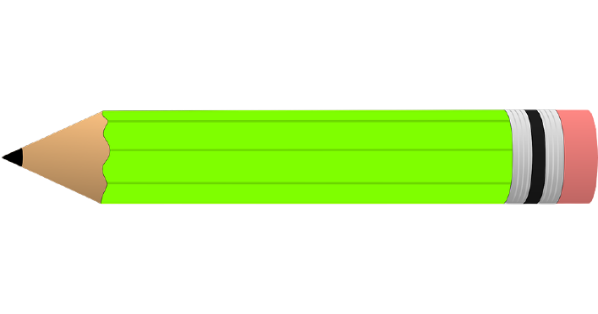 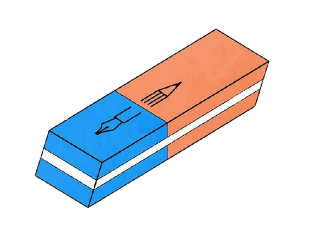 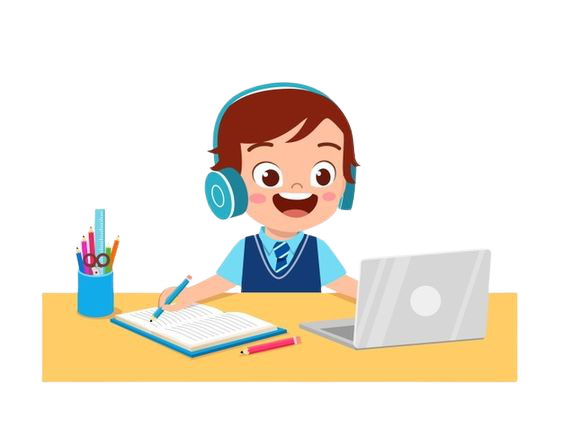 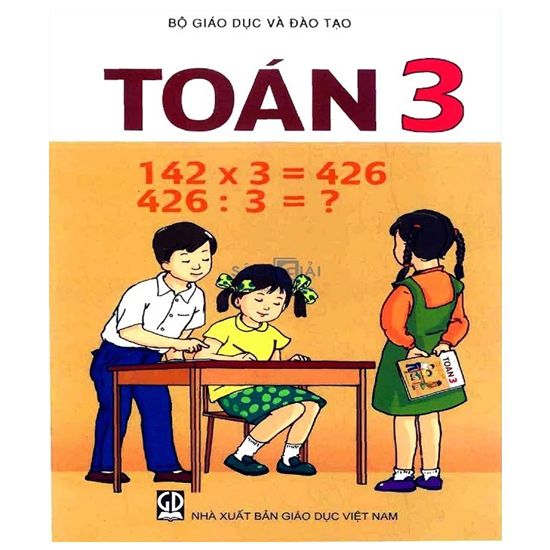 01
03
02
KHỞI ĐỘNG
Thực hiện phép tính sau vào nháp
b, 46 : 5
a, 33 : 3
5
46
3
3
33
45
3
9
1
1
1
3
0
3
0
Muốn chia số có hai chữ số cho số có một chữ số ta thực hiện như sau:
Bước 1: Đặt tính. 
Bước 2:
Chia lần lượt từ trái sang phải.
Chia từ hàng chục của số bị chia rồi mới chia 
đến hàng đơn vị.
Ở mỗi lượt chia,ta thực hiện liên tiếp các phép 
tính nhẩm chia - nhân - trừ.
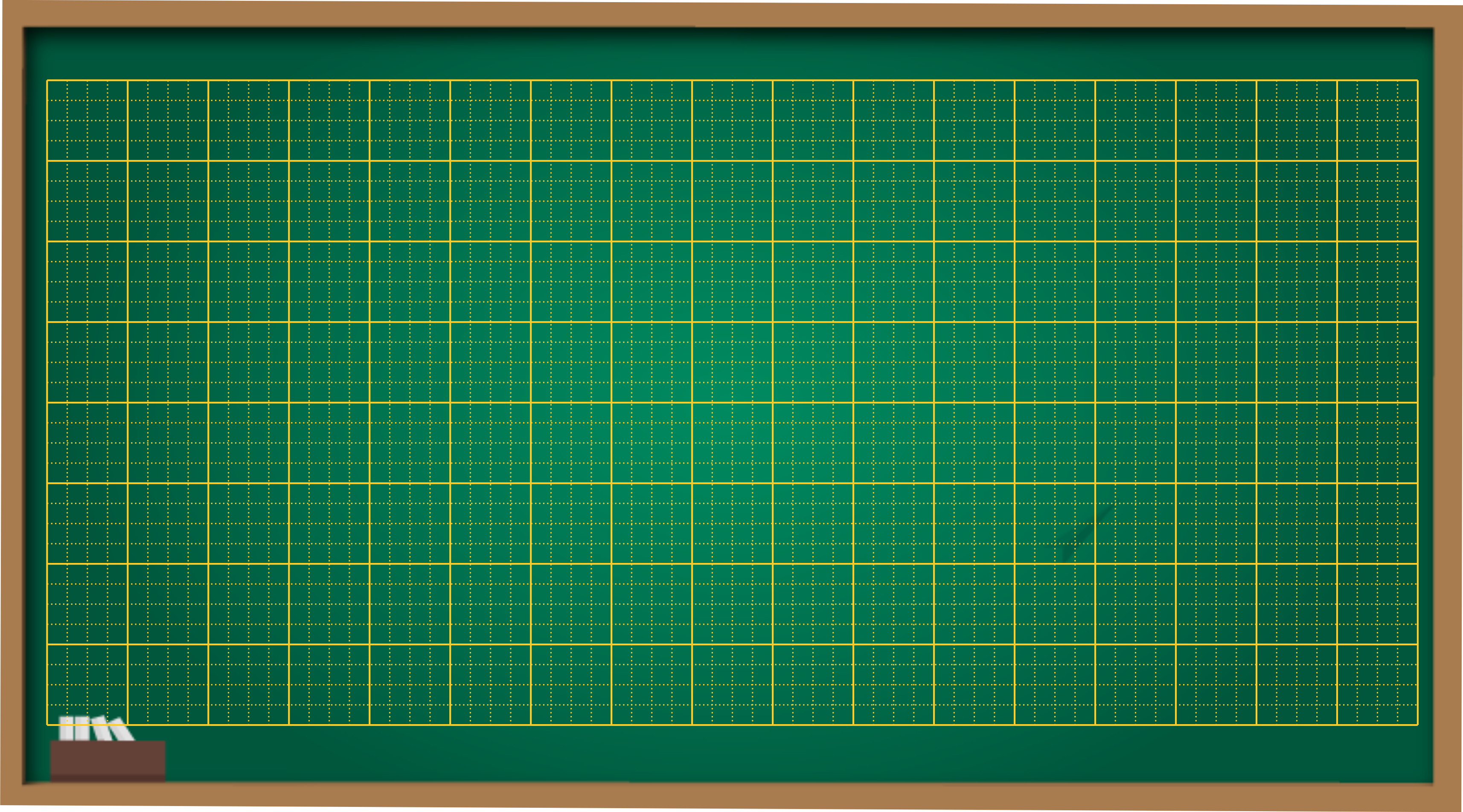 Thứ năm ngày 9 tháng 12 năm 2021
Toán
Chia số có hai chữ số cho số có một chữ số
YÊU CẦU CẦN ĐẠT
Biết đặt tính và tính  chia số có hai chữ số cho số có một chữ số( chia hết và chia có dư)
01
02
Củng cố về tìm một trong các phần bằng nhau của một số.
03
Vận dụng giải  bài toán liên quan đến  phép chia.
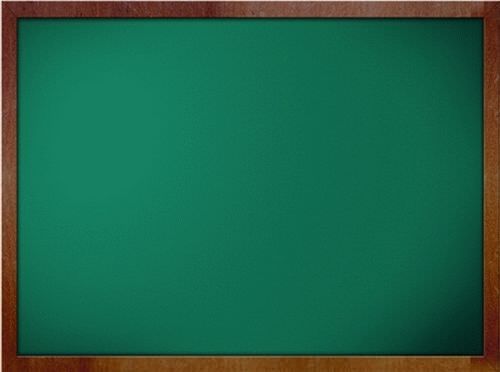 a)    72 : 3 = ?
7 chia 3 được 2, viết 2.
3
7
2
2
7 trừ 6 bằng 1.
6
2
4
2 nhân 3 bằng 6;
1
12 chia 3 được 4, viết 4
Hạ 2, được 12;
1 2
12 trừ 12 bằng 0.
4 nhân 3 bằng 12 ;
0
là phép chia hết
Vậy 72 : 3 = 24
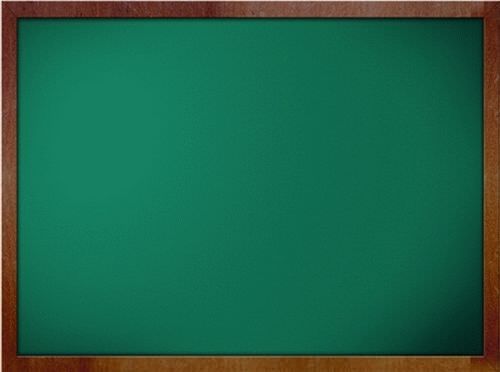 b)    65 : 2 = ?
6 chia 2 được 3, viết 3.
2
6
5
5
6 trừ 6 bằng 0.
3 nhân 2 bằng 6;
6
3
2
Hạ 5 ; 5 chia 2 được 2, viết 2
0
5 trừ 4 bằng 1.
2 nhân 2 bằng 4 ;
4
1
Đây là phép chia có dư
Vậy 65 : 2 = 32 (dư 1)
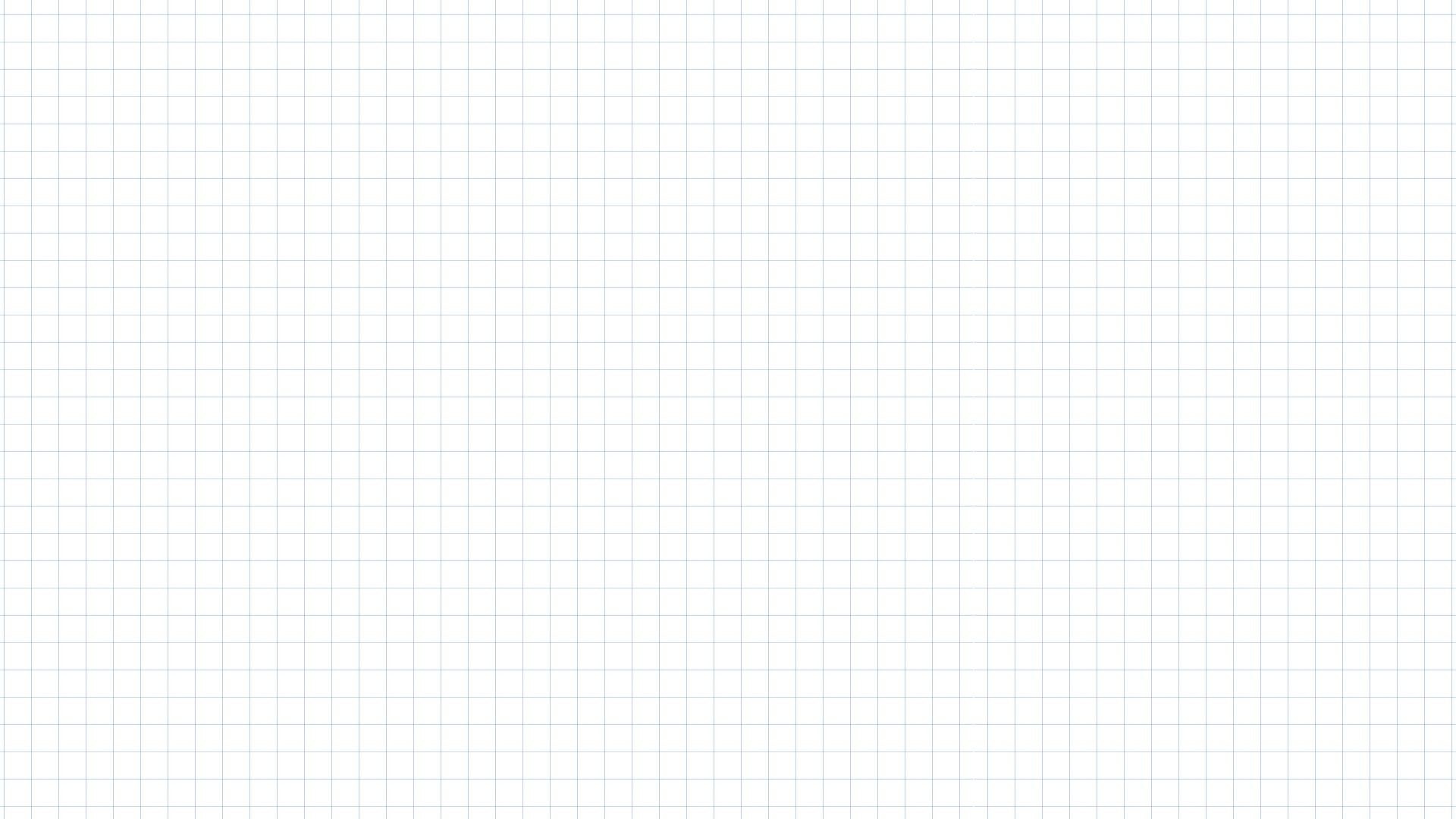 a) 72 : 3 = ?
* 7 chia 3 được 2, viết 2.
72   3
2 nhân 3 bằng 6; 7 trừ 6 bằng 1.
6    24
12
* Hạ 2, được 12; 12 chia 3 được 4, viết 4.
12
4 nhân 3 bằng 12; 12 trừ 12 bằng 0.
0
72 : 3 = 24
là phép chia hết
b) 65 : 2 = ?
* 6 chia 2 được 3, viết 3.
65   2
3 nhân 2 bằng 6 ; 6 trừ 6 bằng 0.
6    32
* Hạ 5; 5 chia 2 được 2, viết 2.
05
2 nhân 2 bằng 4; 5 trừ 4 bằng 1.
4
65 : 2 = 32 ( dư 1)
là phép chia có dư
1
65    26      3205        4  1
72     36       241212  0
65 : 2 =
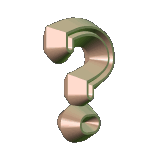 72 : 3 =
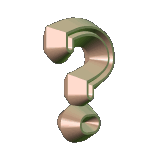 So sánh điểm giống và khác nhau giữa hai phép tính bên
65 : 2 = 32 (dư1)
72 : 3 = 24
Bài 1: Tính
6
3
96
84
8
9
9
5
90
9
7
91
6
6
5
7
1
6
2
8
1
8
1
3
6
4
3
2
0
4
1
2
36
24
40
21
0
0
0
0
Bài 1: Tính
3
6
6
97
68
9
5
5
59
8
2
89
9
6
5
8
3
2
1
1
1
1
4
4
7
8
0
0
9
0
9
0
6
6
5
8
1
2
4
1
Lưu ý:
Khi thực hiện phép chia số có hai chữ số cho số có một chữ số cần lưu ý:
-Đặt tính phải thẳng hàng.
-Thực hiện chia đến số cuối cùng của số bị chia.
- Số dư bao giờ cũng bé hơn số chia.
Bài 2.
Mỗi giờ có 60 phút. Hỏi     giờ có bao nhiêu phút?
Tóm tắt
Bài giải:
60 phút
giờ có số phút là:
60 : 5 = 12 ( phút )
? phút
Đáp số :12 phút
Có 31m vải, may mỗi bộ quần áo hết 3m vải. Hỏi có thể may được nhiều nhất là mấy bộ quần áo và còn thừa mấy mét vải?
Bài 3
Tóm tắt
3m vải   :    1 bộ
31 m  :  ....bộ (thừa....m vải)?
Bài giải
Thực hiện phép chia ta có:
31 :  3  = 10 (dư 1)
Vậy có thể may được nhiều nhất 10 bộ quần áo và còn thừa 1m vải.
Đáp số: 10 bộ quần áo, thừa 1m vải.
DẶN Dò
- Về nhà xem lại bài và hoàn thành bài còn lại.
1
- Học thuộc bảng nhân-chia từ 2 đến 9.
2
Chào tạm biệt các con